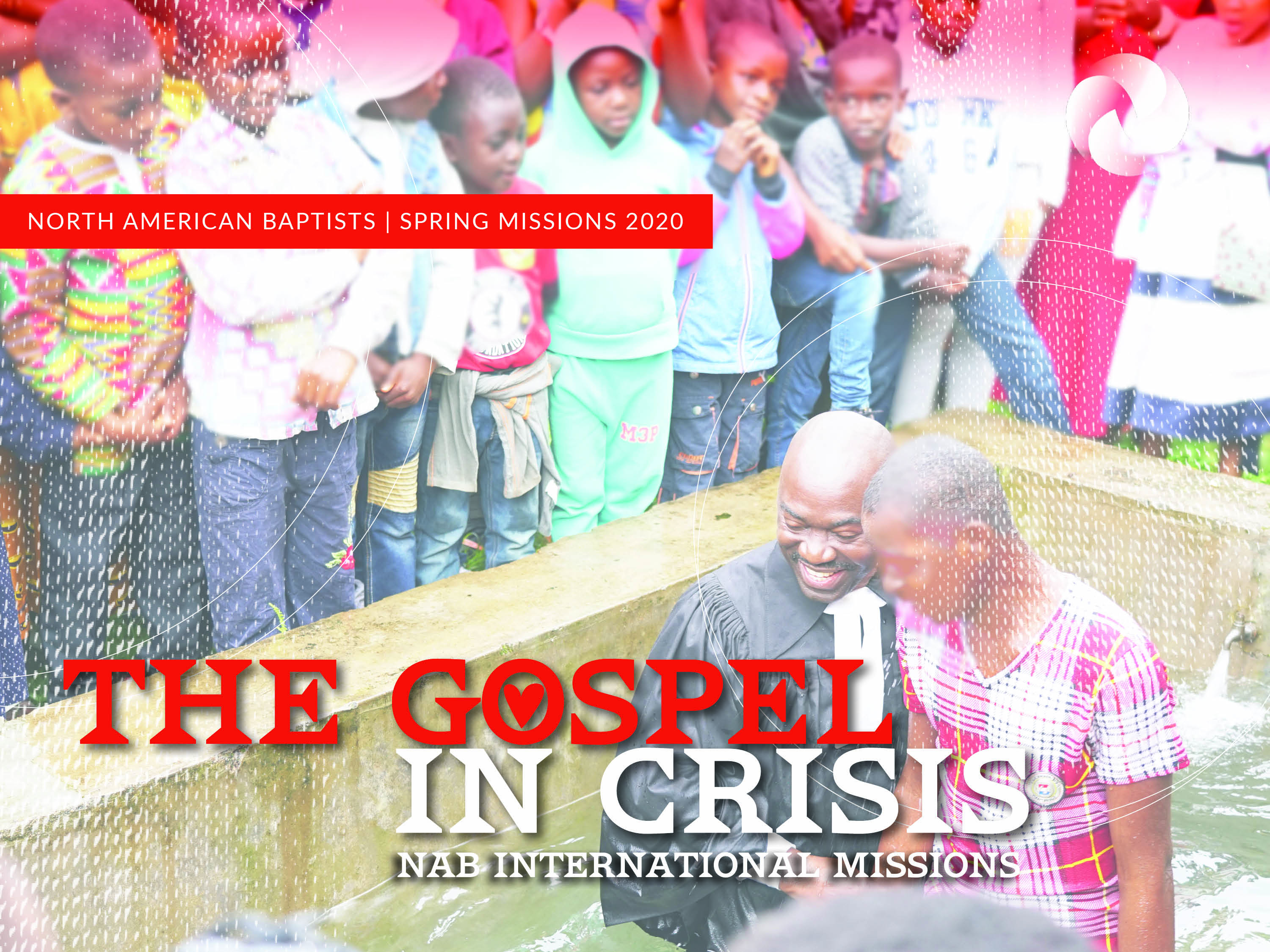 YOUR LOGO
HERE
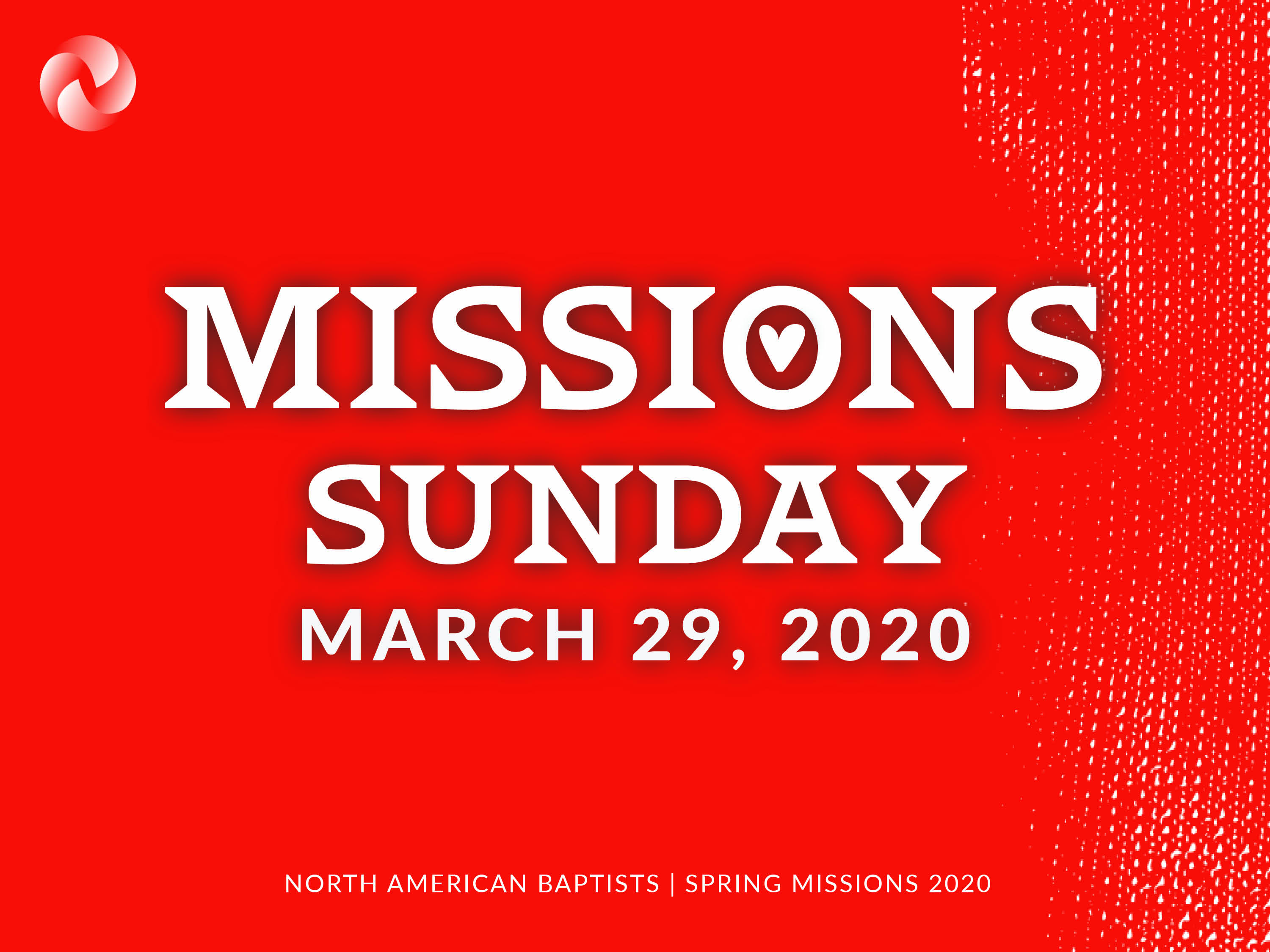 YOUR
LOGO
HERE
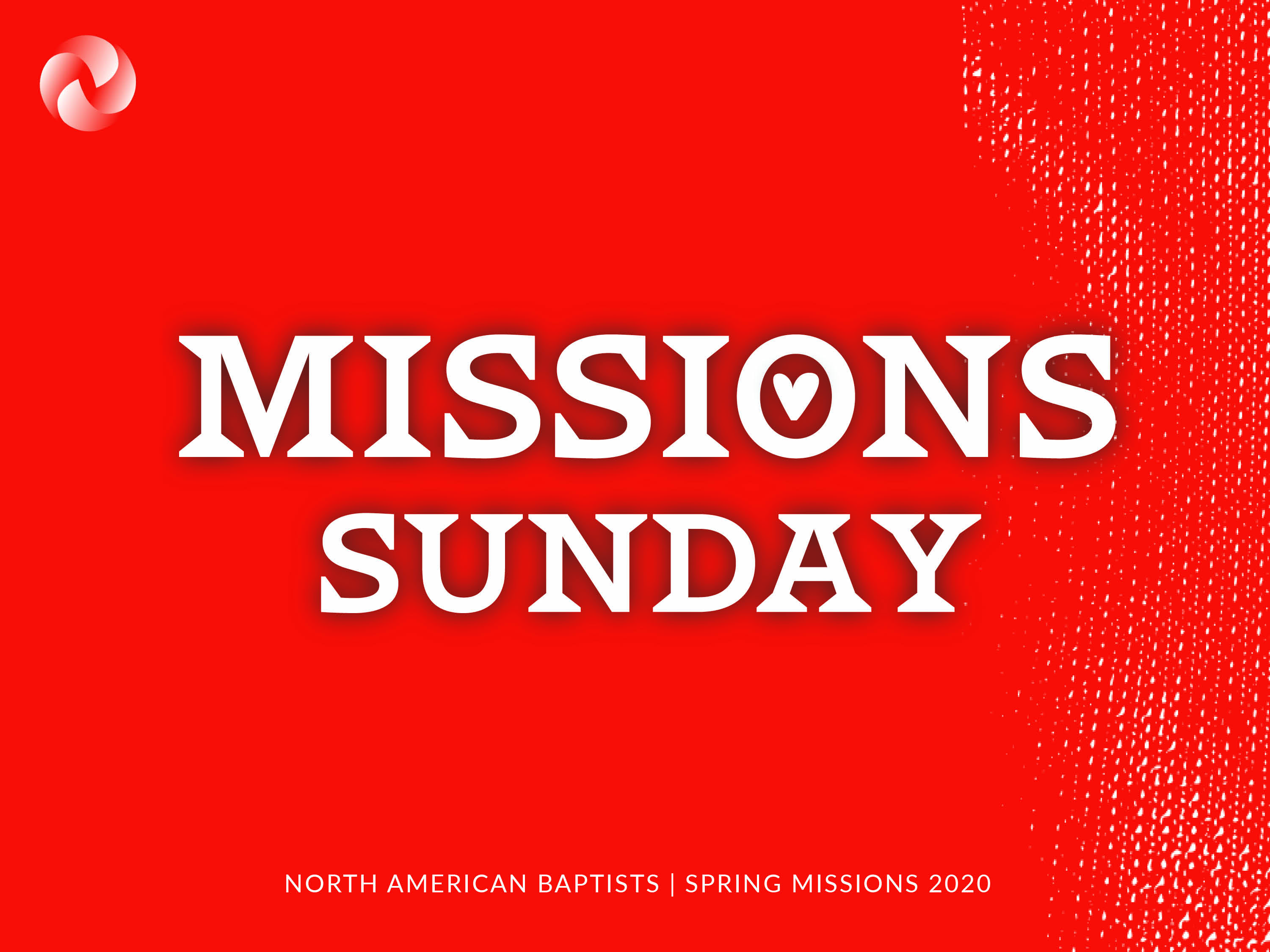 YOUR
LOGO
HERE
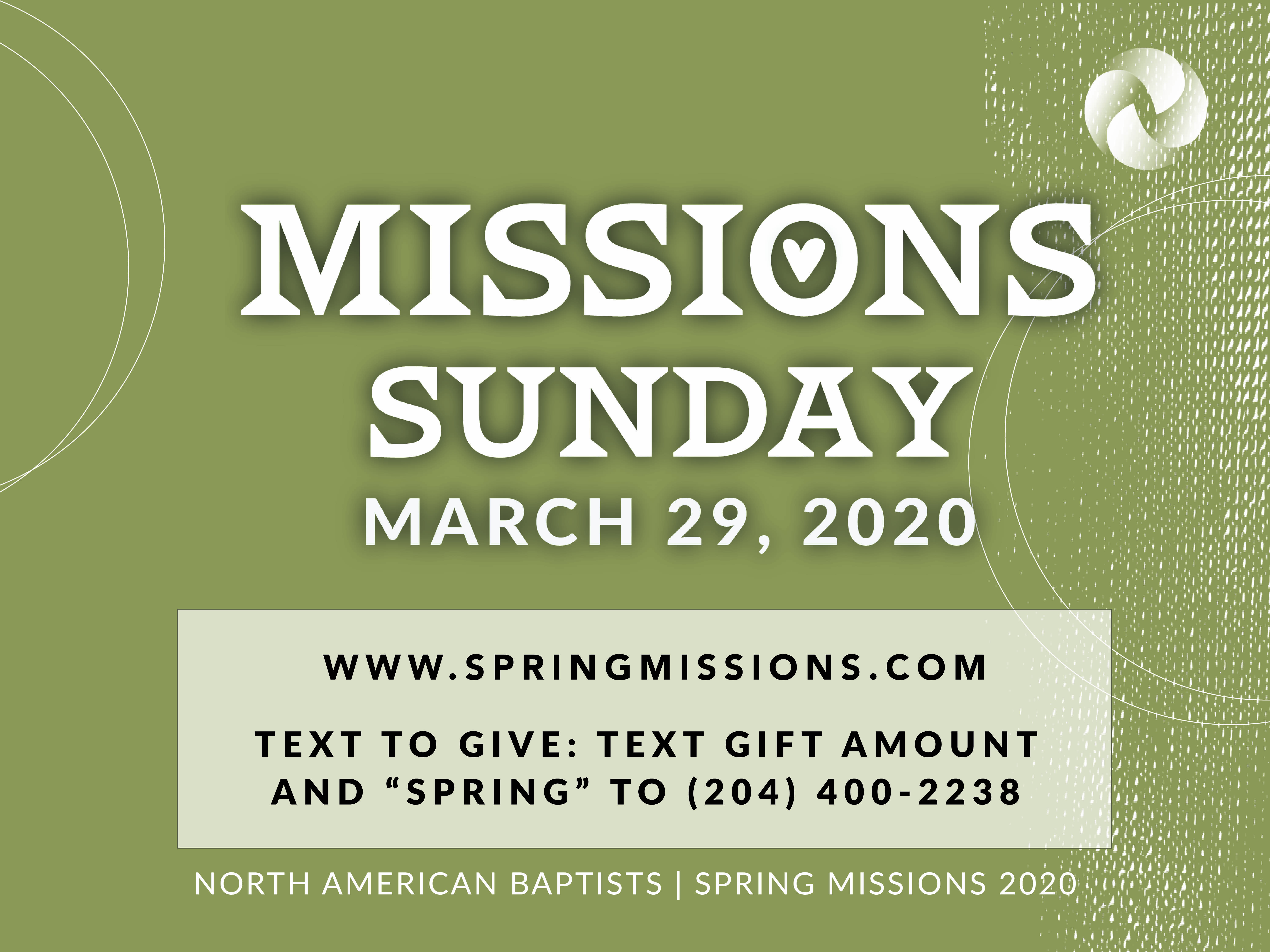 YOUR
LOGO
HERE
YOUR LOGO
HERE
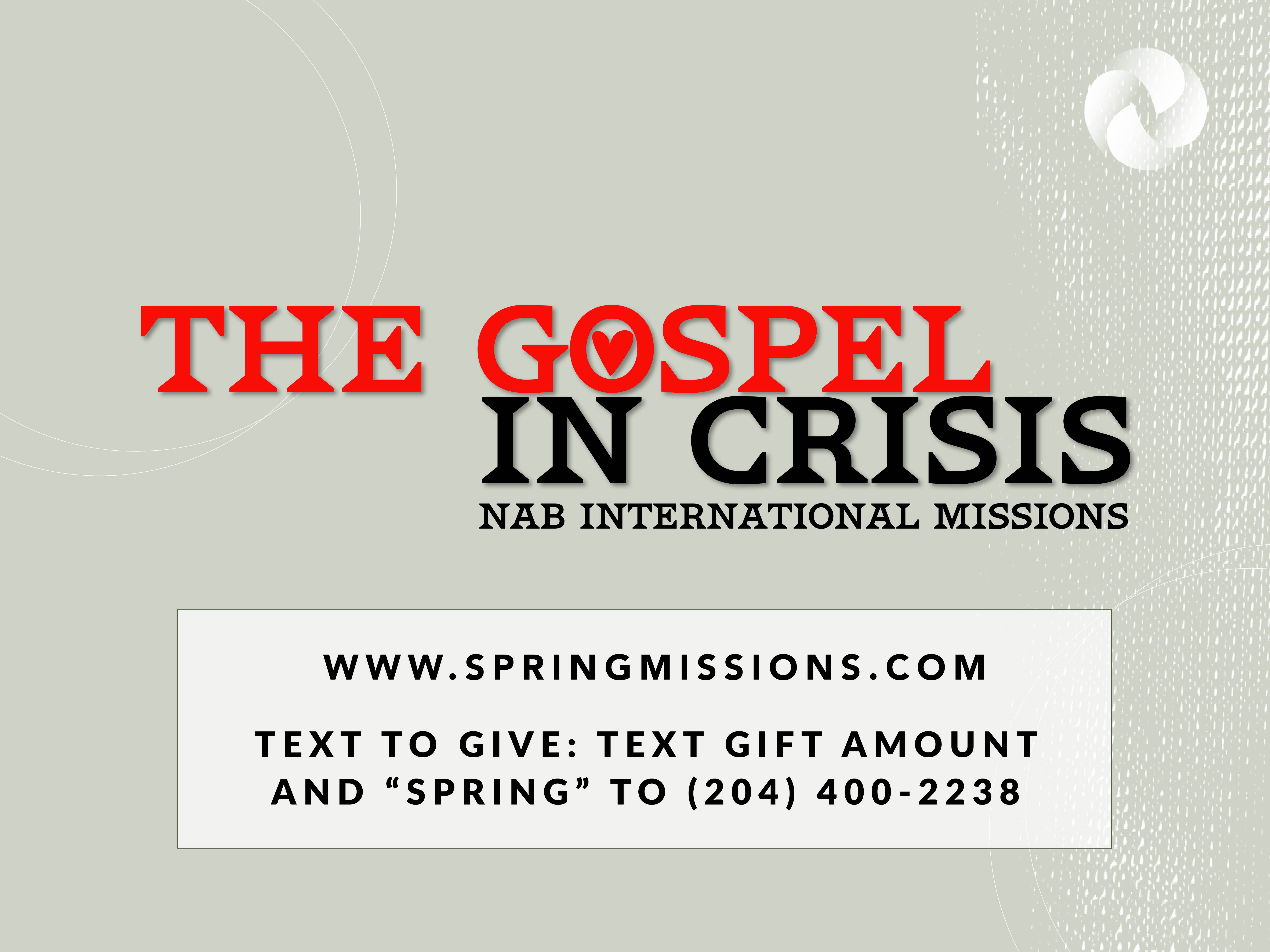 YOUR
LOGO
HERE
YOUR
LOGO
HERE